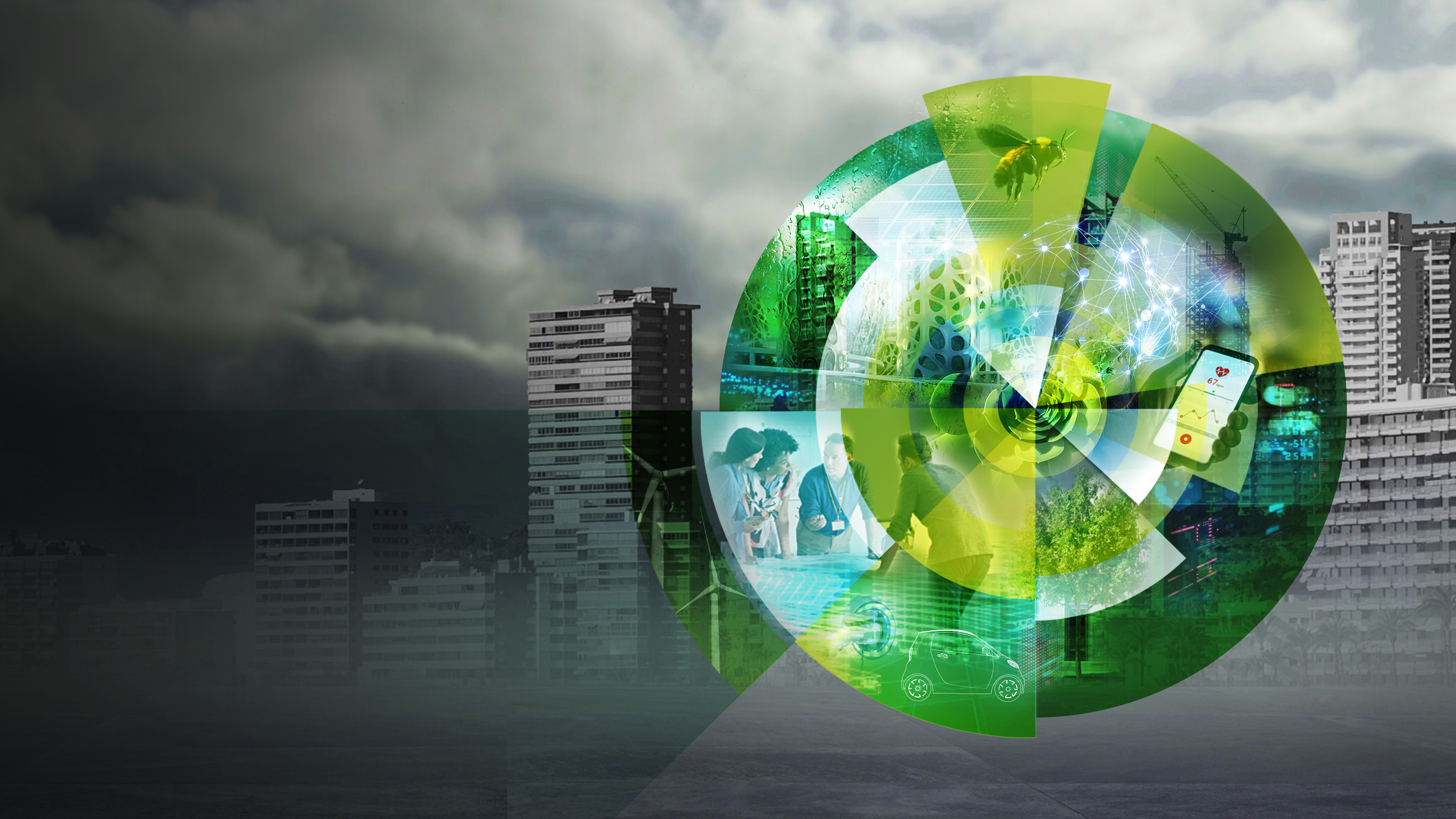 Disruption.
Greener.
Smarter.
Stronger.
Together.
Mappatura Bandi e IncentiviPiano Nazionale di Ripresa e Resilienza “PNRR”
21 Febbraio 2024
Guida alla lettura
Obiettivo del documento è quello di fornire un quadro di sintesi dei bandi/incentivi  correlati al PNRR.
Per ciascuna delle 6 missioni del PNRR e delle relative componenti, sono presentate delle schede di sintesi dei relativi bandi/incentivi attivi (*) o di prossima attivazione
Ciascuna scheda riporta:
Il titolo del bando/incentivo pubblico
L’oggetto che descrive brevemente il bando/incentivo
La data di scadenza
I destinatari, diretti beneficiari del bando/incentivo
L’Ente gestore del bando/incentivo
Un link di rimando all’avviso pubblico
L’indicazione delle Industry del Network Deloitte per cui si evidenzia un possibile impatto derivante dallo specifico bando / incentivo
Il documento è rivolto esclusivamente ai clienti di Deloitte e pertanto non deve essere condiviso direttamente con soggetti terzi
Indice
Riepilogo Bandi/Incentivi attivi al 21.02.2024 
Missione 1 – Digitalizzazione, innovazione, competitività, cultura e turismo 
Missione 2 – Rivoluzione verde e transizione ecologica
Missione 3 – Infrastrutture per una mobilità sostenibile 
Missione 4 – Istruzione e ricerca
Missione 5 – Inclusione e coesione
Missione 6 – Salute
Elenco Bandi/Incentivi in fase di attivazione
Elenco Bandi/Incentivi attivi per Missione PNRR
Mappatura Bandi e Incentivi PNRR attivi
Riepilogo  Bandi / Incentivi attivi al 21.02.24
Missione 1 – Digitalizzazione, innovazione, competitività, cultura e turismo
Stato avanzamento Bandi e Incentivi
CONFIDENTIAL: INTERNAL USE ONLY
M1
M2
M3
M4
M5
M6
Missione 1 – Digitalizzazione, innovazione, competitività, cultura e turismo
PRINCIPALI INVESTIMENTI ATTIVATI AL 100%
PRINCIPALI INVESTIMENTI CON RESIDUO ANCORA DA ATTIVARE
M€ 5.455
49%
M1C1:DIGITALIZZAZIONE, INNOVAZIONE E SICUREZZA NELLA PA
M€ 11.122
Creazione di una piattaforma unica di reclutamento
Investimento in capitale umano per rafforzare l'Ufficio del processo e superare le disparità tra tribunali
Abilitazione al cloud per le PA locali
Servizi digitali e cittadinanza digitale
Rafforzamento dell'ufficio del processo per la Giustizia amministrativa
Investimento piano complementare: POLIS” – CASE DEI SERVIZI DI CITTADINANZA DIGITALE
M€ 37.288
76%
M1: DIGITALIZZAZIONE, INNOVAZIONE, COMPETIVITA’, CULTURA E TURISMO
M€ 49.027
M€ 26.323
88%
M1C2:DIGITALIZZAZIONE, INNOVAZIONE, COMPETITIVITA’ NEL SISTEMA PRODUTTIVO
Transizione 4.0
Innovazione e tecnologia della Microelettronica
M€ 29.774
Politiche industriali di filiera e internazionalizzazione
Tecnologie satellitari ed economia spaziale
M€ 5.509
68%
Piano di investimenti strategici sui siti del patrimonio culturale, edifici e aree naturali
M1C3: TURISMO E CULTURA 4.0
M€ 8.130
Fondi previsti*
Sicurezza sismica nei luoghi di culto, restauro del patrimonio culturale del Fondo Edifici di Culto (FEC) e siti di ricovero per le opere d’arte (Recovery Art)
Fondi impegnati**
Fondi impegnati rispetto al budget
xx%
Strategia digitale e piattaforme per il patrimonio culturale
*Fondi PNRR, Fondo complementare
**Totale relativo a bandi/incentivI/riforme attivate/decreti ministeriali di ripartizione dei fondi stanziati in caso di soggetti attuatori locali (es. Regioni,Province Autonome, Comuni, Consorzi, etc.).
Mappatura Bandi e Incentivi PNRR attivi
Missione 1 – Digitalizzazione, innovazione, competitività, cultura e turismo (1/3)
M1
M2
M3
M4
M5
M6
Componente 1 – Digitalizzazione, innovazione e sicurezza nelle Pubbliche Amministrazioni
Mappatura Bandi e Incentivi PNRR attivi
Missione 1 – Digitalizzazione, innovazione, competitività, cultura e turismo (2/3)
M1
M2
M3
M4
M5
M6
Componente 1 – Digitalizzazione, innovazione e sicurezza nelle Pubbliche Amministrazioni
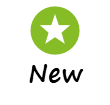 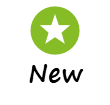 Mappatura Bandi e Incentivi PNRR attivi
Missione 1 – Digitalizzazione, innovazione, competitività, cultura e turismo (3/3)
M1
M2
M3
M4
M5
M6
Componente 3  – Turismo e cultura 4.0
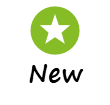 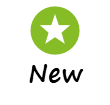 Missione 2 – Rivoluzione verde e transizione ecologica
Stato avanzamento Bandi e Incentivi
CONFIDENTIAL: INTERNAL USE ONLY
M1
M2
M3
M4
M5
M6
Missione 2 – Rivoluzione verde e transizione ecologica
PRINCIPALI INVESTIMENTI ATTIVATI AL 100%
PRINCIPALI INVESTIMENTI CON RESIDUO ANCORA DA ATTIVARE
M€ 6.442
100%
Parco Agrisolare
Cultura e consapevolezza su temi e sfide ambientali
M2C1: AGRICOLTURA SOSTENIBILE ED ECONOMIA CIRCOLARE
M€ 6.468
Realizzazione nuovi impianti di gestione rifiuti e ammodernamento di impianti esistenti
M€ 18.697
M€ 58.732
74%
86%
M2C2: TRANSIZIONE ENERGETICA E MOBILITA’ SOSTENIBILE
M€ 25.178
Rinnovo flotte bus e treno verdi
Sviluppo agro-voltaico
M2: RIVOLUZIONE VERDE E TRANSIZIONE ECOLOGICA
M€ 68.625
Rafforzamento smart grid
Promozione rinnovabili per le comunità energetiche e l'autoconsumo
M€ 21.712
99%
Rafforzamento dell'Ecobonus e del Sisma bonus per l'efficienza energetica e la sicurezza degli edifici
M2C3: EFFICIENZA ENERGETICA E RIQUALIFICAZIONE DEGLI EDIFICI
Costruzione di edifici, riqualificazione e rafforzamento dei beni immobili dell'amministrazione della giustizia
M€ 21.925
Sicuro, verde e sociale: riqualificazione edilizia residenziale pubblica.
M€ 11.880
79%
M€ 15.054
Riduzione delle perdite nelle reti di distribuzione dell'acqua, compresa la digitalizzazione e il monitoraggio delle reti
Misure per la gestione del rischio di alluvione e per la riduzione del rischio idrogeologico
M2C4: TUTELA DEL TERRITORIO E DELLA RISORSA IDRICA
Fondi previsti*
Fondi impegnati**
Investimenti in fognatura e depurazione
Interventi per la resilienza, la valorizzazione del territorio e l'efficienza energetica dei Comuni
Fondi impegnati rispetto al budget
xx%
*Fondi PNRR, Fondo complementare
**Totale relativo a bandi/incentivI/riforme attivate/decreti ministeriali di ripartizione dei fondi stanziati in caso di soggetti attuatori locali (es. Regioni,Province Autonome, Comuni, Consorzi, etc.).
Mappatura Bandi e Incentivi PNRR attivi
Missione 2 – Rivoluzione verde e transizione ecologica (1/4)
M1
M2
M3
M4
M5
M6
Componente 1  – Economia Circolare e Agricoltura sostenibile
Mappatura Bandi e Incentivi PNRR attivi
Missione 2 – Rivoluzione verde e transizione ecologica (2/4)
M1
M2
M3
M4
M5
M6
Componente 1  – Economia Circolare e Agricoltura sostenibile
Mappatura Bandi e Incentivi PNRR attivi
Missione 2 – Rivoluzione verde e transizione ecologica (3/4)
M1
M2
M3
M4
M5
M6
Componente 1  – Economia Circolare e Agricoltura sostenibile
Mappatura Bandi e Incentivi PNRR attivi
Missione 2 – Rivoluzione verde e transizione ecologica (4/4)
M1
M2
M3
M4
M5
M6
Componente 2  – Energia rinnovabile, idrogeno, rete e mobilità
(*) A partire dal 25 luglio 2022, i programmi di investimento compresi tra 1 e 20 mln € possono essere presentati tramite apposita domanda consultabile al seguente link. All’incentivo sono destinati 80 mln € a valere sulla dotazione stanziata da PNRR per la linea d’investimento  5.3: Bus elettrici.
Missione 3 – Infrastrutture per una mobilità sostenibile
Stato avanzamento Bandi e Incentivi
CONFIDENTIAL: INTERNAL USE ONLY
M1
M2
M3
M4
M5
M6
Missione 3 – Infrastrutture per una mobilità sostenibile
PRINCIPALI INVESTIMENTI ATTIVATI AL 100%
PRINCIPALI INVESTIMENTI CON RESIDUO ANCORA DA ATTIVARE
M€ 13.988
50%
M3C1:RETE FERROVIARIA AD ALTA VELOCITA’/CAPACITA’ E STRADE SICURE
Sviluppo del sistema europeo di gestione del trasporto ferroviario (ERTMS)
Linee ad alta velocità nel Nord che collegano all'Europa
M€ 27.967
Miglioramento delle stazioni ferroviarie nel Sud
Rafforzamento dei nodi ferroviari metropolitani e dei collegamenti nazionali chiave
M€ 14.294
45%
Potenziamento delle linee regionali
M3: INFRASTRUTTURE PER UNA 
MOBILITA’ SOSTENIBILE
M€ 31.457
M€ 306
9%
M3C2: INTERMODALITA’ E LOGISTICA INTEGRATA
M€ 3.490
Digitalizzazione della catena logistica
Porti verdi (Green Ports)
Innovazione digitale dei sistemi aeroportuali
Fondi previsti*
Fondi impegnati**
Fondi impegnati rispetto al budget
xx%
*Fondi PNRR, Fondo complementare
**Totale relativo a bandi/incentivI/riforme attivate/decreti ministeriali di ripartizione dei fondi stanziati in caso di soggetti attuatori locali (es. Regioni,Province Autonome, Comuni, Consorzi, etc.).
Mappatura Bandi e Incentivi PNRR attivi
Missione 3 – Infrastrutture per una mobilità sostenibile
M1
M1
M2
M2
M3
M3
M4
M4
M5
M5
M6
M6
Componente 1  – Rete ferroviaria ad alta velocità/capacità e strade sicure
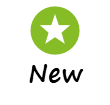 Missione 4 – Istruzione e ricerca
Stato avanzamento Bandi e Incentivi
CONFIDENTIAL: INTERNAL USE ONLY
M1
M2
M3
M4
M5
M6
Missione 4 – Istruzione e ricerca
PRINCIPALI INVESTIMENTI ATTIVATI AL 100%
PRINCIPALI INVESTIMENTI CON RESIDUO ANCORA DA ATTIVARE
M€ 10.692
55%
M4C1: POTENZIAMENTO DEI SERVIZI DI ISTRUZIONE DAGLI ASILI NIDO ALLE UNIVERSITA’
M€ 19.436
Potenziamento infrastrutture per lo sport a scuola
Piano di messa in sicurezza e riqualificazione dell'edilizia scolastica
Intervento straordinario finalizzato alla riduzione dei divari territoriali nei cicli I e II della scuola secondaria di secondo grado e alla riduzione dell'abbandono scolastico
M€ 22.012
69%
Sviluppo del sistema di formazione professionale terziaria (ITS)
M€ 31.876
M4: ISTRUZIONE E RICERCA
M€ 11.320
91%
Creazione e rafforzamento di "ecosistemi dell'innovazione", costruzione di "leader territoriali di R&S"
IPCEI
M4C2: DALLA RICERCA ALL’IMPRESA
M€ 12.440
Partenariati estesi a università, centri di ricerca, imprese e finanziamento progetti di ricerca di base
Introduzione di dottorati innovativi che rispondono ai fabbisogni di innovazione delle imprese e promuovono l'assunzione dei ricercatori dalle imprese
Fondi previsti*
Potenziamento strutture di ricerca e creazione di "campioni nazionali di R&S" su alcune Key Enabling Technologies
Finanziamento di progetti presentati da giovani ricercatori
Fondi impegnati**
Fondi impegnati rispetto al budget
xx%
*Fondi PNRR, Fondo complementare
**Totale relativo a bandi/incentivI/riforme attivate/decreti ministeriali di ripartizione dei fondi stanziati in caso di soggetti attuatori locali (es. Regioni,Province Autonome, Comuni, Consorzi, etc.).
Mappatura Bandi e Incentivi PNRR attivi
Missione 4 – Istruzione e ricercar (1/3)
M1
M2
M3
M4
M5
M6
Componente 2  – Dalla ricerca all’impresa
Mappatura Bandi e Incentivi PNRR attivi
Missione 4 – Istruzione e ricercar (2/3)
M1
M2
M3
M4
M5
M6
Componente 2  – Dalla ricerca all’impresa
Mappatura Bandi e Incentivi PNRR attivi
Missione 4 – Istruzione e ricercar (3/3)
M1
M2
M3
M4
M5
M6
Componente 2  – Dalla ricerca all’impresa
Missione 5 – Inclusione e coesione
Stato avanzamento Bandi e Incentivi
CONFIDENTIAL: INTERNAL USE ONLY
M1
M2
M3
M4
M5
M6
Missione 5 – Inclusione e coesione
PRINCIPALI INVESTIMENTI ATTIVATI AL 100%
PRINCIPALI INVESTIMENTI CON RESIDUO ANCORA DA ATTIVARE
M€ 6.579
99%
M5C1: POLITICHE PER IL LAVORO
Politiche attive del lavoro e formazione
Servizio civile universale
M€ 6.660
Sistema duale
Sistema di certificazione della parità di genere
Potenziamento dei Centri per l'impiego
M€ 19.799
88%
M€ 22.624
M5: INCLUSIONE 
E COESIONE
M€ 11.152
96%
M5C2: INFRASTRUTTURE SOCIALI, FAMIGLIE, COMUNITA’ E TERZO SETTORE
Investimenti in progetti di rigenerazione urbana, volti a ridurre situazioni di emarginazione e degrado sociale
Piani urbani integrati - superamento degli insediamenti abusivi per combattere lo sfruttamento dei lavoratori in agricoltura
M€ 11.559
Programma innovativo della qualità dell’abitare
Progetto Sport e inclusione sociale
M€ 2.008
46%
Ecosistemi per l’innovazione al Sud in contesti urbani marginalizzati
Strategia Nazionale per le Aree Interne
M5C3: INTERVENTI PER LA COESIONE TERRITORIALE
M€ 4.405
Fondi previsti*
Strategia Nazionale Aree Interne - Miglioramento dell'accessibilità e della sicurezza delle strade
Interventi per le aree del terremoto del 2009 e 2016
Fondi impegnati**
Fondi impegnati rispetto al budget
xx%
Investimenti infrastrutturali per le Zone Economiche Speciali (ZES)
*Fondi PNRR, Fondo complementare
**Totale relativo a bandi/incentivI/riforme attivate/decreti ministeriali di ripartizione dei fondi stanziati in caso di soggetti attuatori locali (es. Regioni,Province Autonome, Comuni, Consorzi, etc.).
Mappatura Bandi e Incentivi PNRR attivi
Missione 5 – Inclusione e coesione (1/2)
M1
M2
M3
M4
M5
M6
Componente 2 –  Infrastrutture sociali, famiglie, comunità e terzo settore
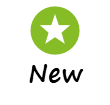 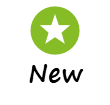 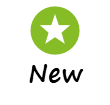 Mappatura Bandi e Incentivi PNRR attivi
Missione 5 – Inclusione e coesione (2/2)
M1
M2
M3
M4
M5
M6
Componente 2 –  Infrastrutture sociali, famiglie, comunità e terzo settore
Missione 6 – Salute
Stato avanzamento Bandi e Incentivi
CONFIDENTIAL: INTERNAL USE ONLY
M1
M2
M3
M4
M5
M6
Missione 6 – Salute
PRINCIPALI INVESTIMENTI ATTIVATI AL 100%
PRINCIPALI INVESTIMENTI CON RESIDUO ANCORA DA ATTIVARE
M€ 6.575
88%
M6C1: RETI DI PROSSIMITA’ STRUTTURE E TELEMEDICINA PER L’ASSISTENZA TERRITORIALE SANITARIA
M€ 7.500
Case della Comunità e presa in carico della persona
Casa come primo luogo di cura e telemedicina
Rafforzamento dell'assistenza sanitaria intermedia e delle sue strutture (Ospedali di Comunità)
Salute, ambiente e clima
Acquisto Vaccini contro il Covid
M€ 14.039
76%
M6: SANITA’
M€ 18.513
M€ 7.463
68%
Contratti di formazione dei medici specializzandi
Rafforzamento dell'infrastruttura tecnologica e degli strumenti per la raccolta, l'elaborazione, l'analisi dei dati e la simulazione
M6C2: INNOVAZIONE RICERCA E DIGITALIZZAZIONE DEL SERVIZIO SANITARIO NAZIONALE
M€ 11.013
Valorizzazione e potenziamento della ricerca biomedica del SSN
Verso un ospedale sicuro e sostenibile
Iniziative di ricerca per tecnologie e percorsi alternativi in ambito sanitario e assistenziale
Fondi previsti*
Fondi impegnati**
Fondi impegnati rispetto al budget
xx%
*Fondi PNRR, Fondo complementare
**Totale relativo a bandi/incentivI/riforme attivate/decreti ministeriali di ripartizione dei fondi stanziati in caso di soggetti attuatori locali (es. Regioni,Province Autonome, Comuni, Consorzi, etc.).
Mappatura Bandi e Incentivi PNRR attivi
Missione 6 – Salute
M1
M2
M3
M4
M5
M6
Componente 2 –  Innovazione, ricerca e digitalizzazione del servizio sanitario nazionale
Elenco Bandi/Incentivi in fase di attivazione
Mappatura Bandi e Incentivi PNRR in fase di attivazione
Missione 2 – Rivoluzione verde e transizione ecologica
M1
M2
M3
M4
M5
M6
Componente 2  – Energia rinnovabile, idrogeno, rete e mobilità
Mappatura Bandi e Incentivi PNRR attivi
Missione 4 – Istruzione e ricerca
M1
M2
M3
M4
M5
M6
Componente 2  – Dalla ricerca all’impresa
Important notice
This document has been prepared by Deloitte & Touche S.p.A. for the sole purpose of enabling the parties to whom it is addressed to evaluate the capabilities of Deloitte & Touche S.p.A to supply the proposed services. 
The information contained in this document has been compiled by Deloitte & Touche S.p.A. and may include material obtained from various sources which have not been verified or audited. This document also contains material proprietary to Deloitte & Touche S.p.A.. Except in the general context of evaluating the capabilities of Deloitte & Touche S.p.A., no reliance may be placed for any purposes whatsoever on the contents of this document. No representation or warranty, express or implied, is given and no responsibility or liability is or will be accepted by or on behalf of Deloitte & Touche S.p.A. or by any of its partners, members, employees, agents or any other person as to the accuracy, completeness or correctness of the information contained in this document. 
Other than stated below, this document and its contents are confidential and prepared solely for your information, and may not be reproduced, redistributed or passed on to any other person in whole or in part. If this document contains details of an arrangement that could result in a tax or insurance saving, no such conditions of confidentiality applies to the details of that arrangement (for example, for the purpose of discussion with tax authorities). No other party is entitled to rely on this document for any purpose whatsoever and we accept no liability to any other party who is shown or obtains access to this document. 
This document is not an offer and is not intended to be contractually binding. Should this proposal be acceptable to you, and following the conclusion of our internal acceptance procedures, we would be pleased to discuss terms and conditions with you prior to our appointment. 
Deloitte & Touche S.p.A, a company registered in Italy with registered number 03049560166 and its registered office at Via Tortona no. 25, 20144, Milan, Italy, is an affiliate of Deloitte Central Mediterranean S.r.l., a company limited by guarantee registered in Italy with registered number 09599600963 and its registered office at Via Tortona no. 25, 20144, Milan, Italy. 
Deloitte Central Mediterranean S.r.l. is the affiliate for the territories of Italy, Greece and Malta of Deloitte NSE LLP, a UK limited liability partnership and a member firm of Deloitte Touche Tohmatsu Limited, a UK private company limited by guarantee (“DTTL”). DTTL and each of its member firms are legally separate and independent entities. DTTL, Deloitte NSE LLP and Deloitte Central Mediterranean S.r.l. do not provide services to clients. Please see www.deloitte.com/about to learn more about our global network of member firms.
© 2024 Deloitte Central Mediterranean. All rights reserved.